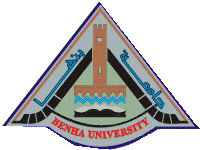 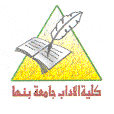 الجغرافيه الحيويه (ب)
 الفرقه الثانيه قسم الجغرافيا ونظم المعلومات الجغرافيه
(7) التقييم البيئى للغلاف الحيوى
أ.د./عزة عبدالله
 أستاذ الجغرافيا الطبيعية - كلية الآداب جامعة بنها
Azza.Abdallah@fart.bu.edu.eg
4/19/2020
1
أهمية الغلاف الحيوى
يتضمن الغلاف الحيوى كل الكائنات الحية من نباتات وحيوانات وفطريات ، وهو ليس غلافاً مستقلاً وانما هو غلافاً متداخلاً مع الغلاف الصخرى والغلاف المائى والغلاف الجوى.
تعرف الموارد الحيوية بأنها أى مورد نباتى أو حيوانى يلعب دوراً هاماً فى حياة الانسان سواء كان مصدر اقتصادى له قيمته الاقتصادية أو أهمية أو كعامل حفظ وصيانة للنظم البيئية .
4/19/2020
2
أهمية الغابات
الغابات هامة جداً بالنسبة للبيئة، لأنها تحوي أغلبية الأنواع الحية على الأرض وتملك أعلى تنوع حيوى  على الكوكب من بين كافة البيئات الطبيعية الأخرى.
 كانت  الغابات تغطي  في الأصل 30  % من إجمالى مساحة  اليابس،وكان يَقطنها ما يتاروح بين  40  %إلى 70  % من كافة المخلوقات الحية على الأرض .
 تمثل الغابات المصدر الرئيسى للأخشاب والتى يستخدمها الانسان فى الكثير من الصناعات مثل صناعة الأثاث وبناء المساكن ودعائم السفن وصناعة الورق والمنتجت الورقية وغيرها. 
الاشجار هى المصدر الرئيسى لبعض العصارات الهامة مثل المطاط والصمغ والزيوت النباتية مثل زيت جوز الهند، فضلاً عن احتوائها على مُختلف أصناف الغذاء الهامة للطبيعة.
4/19/2020
3
أهمية الغابات
تستخدم بعض شعوب العالم خشب الأشجار لتدفئة مساكنها، ولطهي طعامها. كما نحصل على مصادر الطاقة المهمّة الأخرى من النباتات كالفحم الحجري والزيت، والغاز الطبيعي. 
تنتج الأشجار الفلين، والمطاط الطبيعي، وعصير القيقب، والتربنتين. 
تفيد الغابات فى حماية التربة من التعرية والانجراف، حيث تقوم جذور الأشجار بتماسك جزيئات التربة.
للغابات دوراً هاماً فى عملية أطلاق كميات كبيرة من الأكسجين وامتصاص قدر كبير من غاز ثانى أكسيد الكربون والتخفيف من آثاره الضارة على سطح كوكب الأرض.
تقلل الأشجار من تدفق الماء بتخزينه في جذورها، وسيقانها، وأوراقها.
4/19/2020
4
أهمية الغابات
تقوم الغابات والحشائش بدوراً هاماً فى توازن الدورة الهيدرولوجية وزيادة نسبة الرطوبة. وتقوم الغابات المَطيرة بدوراً جوهرياً في تكوين السحب .
تمثل الغابات بيئة طبيعية ملائمة لحياة أنواع عديده من الحياة الفطرية:
فى الغابات المدارية تعيش القردة والطيور ذات الألوان الجميله وعلى أطراف الغابة تعيش الفيله والحمار الوحشى
فى الغابات المعتدلة  يعيش الماعز الجبلى والذئاب والغزال والظبى والسنجاب والأسد الجبلى والدب الرمادى والكانجارو 
فى الغابات الباردة هى الموطن الرئيسى لحياة الحيوانات ذات الفراء الثمين مثل أنواع من الثعالب والدببة والغزال الأحمر.
4/19/2020
5
أهمية الحشائش
تمثل مصدر غذائي رئيسي للثروة الحيوانية.
 يعتبر أقليم السافانا من أغنى أقاليم العالم فى الحياة الحيوانية البرية حيث تكثر به الحيوانات اكلة العشب مثل الحمار الوحشى والزراف والغزال والبقر البرى.
 توجد الفيلة قرب الغابات وتوجد حيوانات آكلة اللحوم مثل النمر والفهد والأسد.
تمثل حشائش الأستبس بيئة ملائمة لحياة الحيوانات البرية آكلة العشب وأهمها الزراف والنعام والبيثون والكانجروا والتاربان. 
فى نطاق التندرا يعيش حيوان الرنة  والكاريبو وثور المسك .
4/19/2020
6
أهمية الحشائش
للحشائش أهمية كبيرة للانسان حيث أن كثير من أعضائها التى تمت زراعتها تمثل مصادر غذائية للانسان سواء كان ذلك بطريقة مباشرة أو غير مباشرة.
للأعشاب الطبية مثل حشيشة برمودا أهمية كبيره للانسان وهى مصدرا للعديد من العقاقير النافعة، التي استخدم بعضها في الطب لمئات السنين، فعلى سبيل المثال ومنذ أكثر من 400 سنة، استخدمت بعض القبائل الهندية في أمريكا الجنوبية قلف أشجار الكينا لتخفيف الحُمى. وتستخدم جذور نبات اليام المكسيكي في إنتاج الكورتيزون وهو عقَّار يفيد في علاج التهاب المفاصل وعدد من الأمراض الأخرى.
4/19/2020
7
مظاهر تدهور  الغلاف الحيوى
يعانى الغلاف الحيوى من العديد من الأخطار المرتبطه بدور الأنسان السلبى فى أهدار موارد البيئة الطبيعية مثل الأسراف فى قطع الأشجار والرعى الجائر وازالة الغابات والحشائش الطبيعية وتجريف التربة وغيرها مما ترتب عليه تدهور واضح فى الغلاف الحيوى من مظاهره:
تحول مساحات كبيره من مناطق الغابات والحشائش إلى أراضى زراعية أو مناطق صناعية أو مركز عمران، فعل سبيل المثال أنخفضت مساحة الغابات فى حوض البحر المتوسط من 65% إلى 15% فقط.
تحولت مساحات كبيره من أراضى الحشائش إلى أراضى زراعية أو مراكز عمرانية أو أراضى صحراوية.
4/19/2020
8
مظاهر تدهور  الغلاف الحيوى
قلت كثافة الحشائش ونقص طولها بسبب الرعى الجائر خاصة فى المراعى الطبيعية بقارة أفريقيا.
تحولت مساحات كبيره من أراضى الغابات إلى أراضى تنمو بها الحشائش خاصة فى قارة أفريقيا حيث تحولت مساحة كبيره من الغابات المدارية الشوكية إلى مناطق تنمو فيها حشائش سافانا أو الأستبس.
تحول مساحات كبيره من نطاق حشائش السافانا والأستبس وخاصة فى القارة الأفريقية إلى صحارى بسبب الرعى الجائر.
تعرضت أنواع كثيرة من الحيوانات لخطر الانقراض على سبيل المثال تعرض حيوان البيسون والكاريبو  فى أمريكا الشمالية لخطر الأنقراض نتيجة للصيد الجائر ، ويهدد خطر الانقراض أنواع آخرى كثيره من الحيوانات البرية.
تعرضت مساحات كبيره من تربة اللاتريت والتشرنوزم لخطر الانجراف وفقدان خصوبتها بعد الأفراط فى قطع الأشجار والرعى الجائر وتحولت لتربة صحراوية.
4/19/2020
9
أسباب  تدهور الغلاف الحيوى
الأفراط فى ازالة الغطاء النباتى:
على الرغم من أهمية الغابات الجوهرية لوجود الحياة على كوكبنا تقطع بسرعة كبيرة لأغراض مختلفة، منها تفريغ مساحات لإتاحة توسع المدن أو زرع العشب لتقات عليها ، أما الأشجار المقطوعة فهي تباع لكي تصنع منها ورق للكتابة والطباعة أو أثاث منزلي متنوع.
 وفي الوقت الحاضر وصلت معدلات قطع الأشجار إلى أرقام عالية جداً مع زيادة السكان حول العالم، فالأشجار تقطع الآن بمعدل هكتار في كل ثانية، مما يعني أن غابة مساحتها تعادل مساحة مدينة طوكيو اليابانية تقطع كل يوم 250كم2 تقريباً.
4/19/2020
10
أسباب  تدهور الغلاف الحيوى
تضررت 70 % من غابات قارة أوربا نتيجة للقطع والتدمير وفي بعض الدول  في أفريقيا و في آسيا حيث يقدر نسبة الغابات المقطوعة 80 %.
فى أندونيسيا  جنوب شرق آسيا تقطع الأشجار والغابات بمعدل 200,000 هكتار في العام، مما أدى إلى فقد التربة خصوبتها، وقد كانت تصنف جزيرة سومطره أنها واحدة من أغنى وأثمن مناطق العالم بالغابات المدارية الطبيعية، أما الآن فيقدر أنها فقدت ما يتراوح بين 60 %إلى 80  % من غاباتها الأصلية.
  كانت الغابات المطيرة تغطي 4/3أراضي جزيرة بورنيو ، لكن بسبب قطع الأشجار لأغراض مختلفة يقدر أن نسبة الغابات فيها تناقصت من 75 %  تقريباً إلى 50 %.
4/19/2020
11
أسباب  تدهور الغلاف الحيوى
في قارة أمريكا الشماليه  فقد بقي ما يقل عن شجرة واحدة من بين كل 20 شجرة كانت موجودة بالأصل في أنحاء القارة ؛ ويقدر أن حوالي 25 % من الأشجار التي تقطع في أمريكا الشمالية تبقى في مكانها حتى تتعفن وتصبح غير قابلة للاستخدام دون الانتفاع بها.
في أوربا اختفت أكثر من نصف غابات بريطانيا خلال آخر نصف قرن فقط، فضلاً عن أن العديد من غابات القارة فقدت جزءاً كبيراً من تنوعها الحيوى.
يعتقد أن 50 % من غابات العالم دمرت أثناء الفترة الممتدة بين عامي 1950 و2000 فقط، ويتوقع مع هذا المعدل الهائل أن معظم الغابات المطيرة حول العالم ستكون قد دمرت وخربت بحلول عام 2050م.
4/19/2020
12
الرعى الجائر
أخطار قطع الغابات
يخل اختفاء الأشجار بالتوازن الطبيعي في البيئات المحلية، ومن ذلك جرف السيول التي تضرب الغابات عديمة الأشجار للتربة السطحية الخصبة التي تحتوي المواد العضويه ، مما يمنع  الزراعة في أرض الغابة الخصبة السابقة، كما أنه يمكن أن يتسبب فى حدوث انزلاقات أرضية في حال كانت الأرض منحدرة أو أن يسبب فيضانات  ضخمة.
الرعي الجائز هو الضغط على المراعى الطبيعيه من قطعان الأنعام كالماشية التى يربيها الإنسان ويعتمد عليه كثروة حيوانية تمده بالغذاء البروتينى، ويحدث بتمكين أعداد كبيرة من الحيوانات بالتغذي على بقعة محدودة من المراعي لإنتاج كمية أكبر من اللحوم.
4/19/2020
13
نتائج الرعى الجائر
يؤدي الرعي الجائر إلى تدهور خصوبة وتماسك حبيبات التربة الذي قد يرافقه تقليل ثبات التربة وقابليتها للتجريف بفعل الرياح والأمطار ، وقد يؤدي إلى تصحر تلك المراعي. 
يؤدى الرعي الجائر لتصحر الأراضي الغابية وأراضى المراعى الطبيعية (حشائش السافانا والأستبس).
يهدد الرعى الجائر التنوع الحيوي النباتي والفطرى بشكل مباشر أو غير مباشر .
خرجت الكثير من الدول بتوصيات لتنظيم الرعي وسن القوانين لحماية المراعى الطبيعية والحياة الفطرية.
4/19/2020
14
حرائق الغابات
هناك عاملان أساسيان في نشوب حرائق الغابات هما :
أولاً: عوامل طبيعية لا دخل للإنسان فيها، وتنشأعن تراكم أوراق الاشجار وما ينتج عنها من حرارة ، أوسقوط الشهب.
ثانياً: عوامل بشرية يكون الإنسان هو سبب الحدوث ؛ ومن أشهر الأمثلة على العوامل البشرية تلك الحرائق التي اندلعت عامى 1998/1997 فى إندونيسيا  وانبعث منها غازات سامة غطت مساحة كبيرة من منطقة جنوب شرق آسيا مما نتج عنه ظهور مشاكل صحية وبيئيةحيث نشبت الحرائق في حوالي 808 موقعاً وقدرت المساحة التي دمرتها الحرائق  بحوالي  456,000 كم2.
4/19/2020
15
حرائق الغابات
ويرجع السبب الأساسي وراء هذه الحرائق تحويل إنتاج هذه الغابات من خلال إحلال زراعة النخيل لإنتاج  الزيوت.
ونتج عن هذه الحرائق خسارة فادحة للأخشاب والثروة النباتية والحيوانية والبشرية لأن الغازات السامة لهذه الحرائق تمتد إلى البلدان المجاورة ولا تقف عند حدود دولة بعينها. 
ويمكننا وصف حرائق الغابات بأنها أعظم كارثة بيئية لهذا العقد، وكارثة أجيال لا تستطيع إتخاذ أية إجراءات وقائية بعيداً عن السياسات والحكومات، ولكن عليها أن تدفع الثمن وتتحمل العواقب
4/19/2020
16
نتائج حرائق الغابات
إنتاج كميات ضخمة من الرماد والذى يعمل على زيادة معامل حموضة التربة .
يؤدى حرق الأشجار التى تنمو فوق منحدرات التلال الى تعرية المنحدرات وتعرضها لأخطار الإنزلاقات الأرضية و إكتساح التربة .
ينتج عن حرائق الغابات إنطلاق غازات مختلفة فى إتجاه الغلاف الغازى وأخطر هذه الغازات غاز ثانى أكسيد الكربون ، والذى يؤدى الى إستمرار زيادة معدلات درجات الحرارة فى الجو وما يترتب عليها من أثار سلبية على البيئة .
القضاء على التنوع البيولوجي.
تحافظ الغابات على المياه الجوفية حيث تساعد الأشجار التربة على امتصاص المياه. وتتولى جذور الأشجار مهمة تصفية المياه من بعض المواد الضارة قبل أن تصل إلى خزانات المياه الجوفية.
4/19/2020
17
نتائج حرائق الغابات
تقلص المساحات الخضراء حيث تفقد التربة القدرة على اعادة نمو الحشائش والغابات وما يترتب عليها من خسائر اقتصادية؛ فمن المعروف أن شجرة الصنوبر تحتاج لتعطي ثمراً خمسة وعشرون سنة، وخلال هذا الوقت، فإن كل هكتار من أراضي أشجار الصنوبر يحترق يؤدي إلى خسارة تصل إلى حوالى 150 ألف دولار خلال خمسة وعشرون سنة.تقدر خسارة الأخشاب جراء الحرائق بآلاف الدولارات في غابات السنديان والصنوبر البري والمثمر. 
تؤثر الحرائق على الإقتصاد الوطني من خلال تكلفة إعادة التشجير، وإطفاء الحرائق وتأثيرها على الزراعة إذ إن الحرائق تؤدي إلى خسارة مساحات شاسعة من الأراضي الزراعية، بالإضافة إلى خسائر في السياحة البيئية.
4/19/2020
18
نتائج تدهور الغلاف الحيوى
ارتفاع درجات  الحراره على سطح الأرض
يؤدى قطع أعداد ومساحات ضخمة من الأشجار عدم تكون السحب ومن ثم لا تسقط الأمطار وتصبح الأراضي أكثر جفافاً.
 يؤدى قطع الأشجار والغابات إلى حدوث خلل فى دورة الكربون الطبيعيه حيث أن الأشجار تختزن بشكل طبيعي داخلها كميات من عنصر الكربون تمتصها من الجو، وعندما تحرق الشجرة أو تتحلل بعد قطعها تتحرر هذه الكميات منها وتنبعث إلى الجو المحيط بها على شكل غاز ثانى أكسيد الكربون ،وهذا فضلاً عن أن الطبقات السفلية من الغابات تختزن داخلها كميات من الكربون تتحرر عند زوال الغابات مما يطلق ملايين الأطنان من الكربون إلى الجو، ولذلك فإن قطع أشجار  من شأنه أن يزيد من نسبة الكربون في الجو ويزيد من تفاقم ظاهرة الاحتباس الحراري.
4/19/2020
19
نتائج ارتفاع حرارة الأرض
ذوبان الغطاءات الجليدية القطبية، فى عدة أماكن أخرى من العالم مثل مرتفعات جبال الألب بأوربا وجبال تيان شان بآسيا الصغرى.
قدر العلماء متوسط ارتفاع درجات الحرارة فى ألاسكا وسيبيريا وبعض أجزاء من كندا بنحو 4 درجات مئوية، وفقد البحر المتجمد نحو 40% من طبقات جليده، وتراجع بنسبة 6% من المساحة التى كان يشغلها فى الثمانينات من القرن العشرين.
حدوث ارتفاع فى مناسيب مياه البحار والمحيطات العالمية، قد يتراوح بين 20 و30سم عن المناسيب الحالية حتى عام 2050م ، ويترتب على ذلك تعرض الأراضى الساحلية المنخفضة المنسوب لخطر الغرق، حيث يرى العلماء أن مدن مثل لندن ونيويورك سوف تغرقها مياه البحر تماماً.
يؤدى ذوبان الغطاءات الجليدية إلى تدهور الحياة البرية، فذوبان الجليد يعنـــى حدوث تغير جوهرى للحيوانات البرية التى تعيش فى البيئة القطبيـــة مثل الدب القطبى وطائر البطريك. وقد ورد فى تقرير معهد مراقبة العالم أن ارتفـــاع حرارة الأرض قد يعرض نحو 11% من أنواع الطيــور، و25% من الثدييات، و34% من الأسمــــاك لخطـــــر الإنقراض.
4/19/2020
20
نتائج ارتفاع حرارة الأرض
حدوث تغير فى نظام الطقس على سطح الأرض، ويرتبط بذلك تغــــير توزيع الرياح، وتــــوزيعات المطــر، وقــد تحدث عـــواصف مفاجئــــة وحـــادة فى منــاطق مختلفة من العالم. 
يتوقع علماء البيئة مع تزايد ارتفاع درجات الحرارة على سطح الأرض اختفاء القمـم الجليدية فى العــــالم فى أقل من 20 سنة، ويرتبط بذلك تغيرات فى أنمــاط تســـاقط الأمطار، وحدوث فيضانات، واشـــتداد الأعـــاصير ومـــا يـــرتبط بذلك من تغـــــيرات واسعة فى الأنظمة البيئية.
يعكس الجليد نحو 85% من أشعة الشمس، ويؤدى ارتفاع درجـــة الحرارة وذوبان بعض الغطاءات الجليدية إلى امتصاص قدر كبير من أشعة الشمس، مما يترتب عليه تزايد فى ارتفاع درجات الحرارة.
يؤدى انتشار الأشجار ذات اللون الداكن فى الطقس الدافئ بالدائرة القطبية الشمـالية زيادة أشعة الشمس التى يتم امتصاصها، مما يؤدى إلى ذوبان الطبقة الدائمة التجمد من الغطاءات الجليدية، والتى يترتب عليها العديد من الأخطار البيئية.
4/19/2020
21
نتائج ارتفاع حرارة الأرض
يترتب على ارتفاع درجات الحرارة على سطح الأرض تقلص فى المحتوى الأرضى من الماء، وحدوث الجفــــاف، ونقص الميــاه النقية اللازمة لحياة الإنسان، ويرى علماء البيئة أن ما يقرب من أربعة مليار إنسان سيتأثرون بنقــص المياه، ويترتب على ذلك ظهور الصراعات والحروب من أجل الحصول على المياه النقية. 
يرتبط بارتفاع درجات الحرارة على سطح الأرض، ونقـــص مياه الأمطار زيادة المساحات المعرضة للتصحر، فى الوقت الذى تزداد فيه الحــاجة إلى المزيد من الإنتـــاج الزراعى والرعوى لمواجهة مشكلة التزايد السكانى العالمى، ولهذا تـؤكد الأبحاث أن السنوات القادمة ستشهد صراعاً سيــاسياً واجتمــاعياً واقتصــادياً من أجل تأمين الغذاء للسكان. 
تبـــــديد الأوزون Ozone depletion، وتعتبر مركبـــــــات الكلورفلوركربون هى العـــــامل الرئيسي فى تبديد الأوزون، ويؤثر ارتفاع درجات الحرارة على طبقة الغلاف الجوى التى تحتوى على الأوزون ويتراوح ارتفاعها بين 9.7 إلى 48.3 كيلو متر. 
تتســــارع عملية ذوبان الجليد في القســـم الجنوبي من "جرينلاند" وانسيــابه إلى ميــاه الأطلسي في العقد الأخير، مما يساهم حاليا في ارتفاع منسوب مياه الأنهـر حول العالم أكثر مما كان مقدرا سابقا.
4/19/2020
22
التصحر
التصحر هو إمتداد مكانى للظروف الصحراوية فى إتجاة المناطق الرطبة.
تمثل خطورة التصحر فى أن 14 % من مجموع سكان العالم يهددهم خطر التصحر يضم العالم الإسلامى 58% من جملة المناطق المتصحرة فى العالم ، وهى تمثل 86 % من جملة مساحة العالم الإسلامى.
تشير الاحصائيات إلى أن العالم يفقد سنوياً ما يزيد على ستة ملايين هكتار من الأراضي الصالحة للزراعة، وتصل المساحات المتصحرة في العالم إلى ما يقرب من خمسين مليون كيلو متر مربع، ويصل عدد الأفراد الذين يتضررون من الجفاف والتصحر إلى ما يقارب من 150 مليون نسمة.
4/19/2020
23
مظاهر التصحر
تعرية الطبقة العليا من التربة، وهى الطبقة التى تحتوى على مادة الدبال ومن ثم تقل خصوبة التربة وينعدم نمو النبات الطبيعى بها.
عودة نشاط الكثبان الرملية ، يؤدى عدم نم النبات الطبيعى وخلو السطح منه إلى نشاط حركة الكثبان الرملية وزيادة سرعة حركتها وايضا نشاط سفى الرمال.
تناقص الغطاء النباتى وتدهور نوعيتة ، حيث تقل كثافة الأشجار والحشائش بنسبة كبيره.
تملح التربة الزراعية وزيادة قلويتها، حيث يزيد محتوى التربة من الأملاح وتزيد نسبة قلويتها وتقل خصوبتها.
زيادة كمية الأتربة فى الهواء ، مع زيادة المساحات الخالية من الغطاء النباتى تنشط عمليات النحت والنقل بفعل الرياح وتزيد كمية الأتربة العالقة فى الهواء أو المتساقطه على السطح.
4/19/2020
24
أسباب التصحر
قلة كمية الأمطار ، إلى جانب إنخفاض القيمة الفعلية الأمطار نتيجة لإرتفاع معدلات التبخر، بالإضافة إلى تذبذب كمية الأمطار مما يؤدى إلى عدم إستقرار النظم البيئية وزيادة حساسيتها لأى ضغط ولو محدود على موارد البيئة .
تعرض المناطق الجافة لفترات إنحباس الأمطار تستمر كل فترة بضع سنوات متتالية وبصورة تكاد تكون تكرارية . ولكن عشوائية . وتسهم هذه الفترات الجافة فى تدمير الطاقة البيولوجية وإشاعة الظروف الصحراوية . 
تؤدى الزيادة السكانية إلى تكثيف إستخدام الأرض الريفية وسوء إستخدام البيئة ، وإستهلاك الموارد البيئية نتيجة للإستخدام المفرط للأرض مما يؤدى إلى سرعة تدهور الغطاء النباتى والتربة وموارد المياه ، كما يؤدى الإفراط فى قطع الأشجار إلى حدوث الجفاف . ويؤدى كل من الرعى الجائر والزراعة الجائرة إلى تدهور التربة وتعريتها ، وإنخفاض إنتاجية التربة .
4/19/2020
25
حالات التصحر
تصحر خفيف:وهو حدوث تلف أو تدمير طفيف جدا في الغطاء النباتي والتربة ولا يؤثر على القدرة البيولوجية للبيئة.
تصحر معتدل:وهو تلف بدرجة متوسطة للغطاء النباتي وتكوين كثبان رملية صغيرة أو أخاديد صغيرة في التربة وكذلك تملح للتربة مما يقلل الإنتاج بنسبة 10-15 % .
تصحر شديد:وهو انتشار الحشائش والشجيرات غير المرغوبة في المرعى على حساب الأنواع المرغوبة والمستحبة وكذلك بزيادة نشاط التعرية مما يؤثر على الغطاء النباتي وتقلل من الإنتاج بنسبة 50%.
تصحر شديد جدا:وهو تكوين كثبان رملية كبيرة عارية ونشطة وتكوين العديد من الأخاديد والأودية وتملح التربة .
4/19/2020
26
طرق مكافحة التصحر
تطوير المحطات المناخية ودعم التنسيق بين شبكات محطات الأرصاد الجوية والدراسات الهيدرولوجية .
إجراء مسح بيئى شامل لرصد حركة الكثبان الرملية ، ومسح المياه الجوفية بإستخدام صور الأقمار الصناعية . 
ضبط الإستخدام الرعوى ، والتخطيط وضبط الزراعة المطرية . والإهتمام بزراعة الأشجار ، وسن القوانين التى تمنع قطع الأشجار .
ضبط إستخدام المياه ، وتقنية إستخدامها بحيث تتفق مع الحاجة الفعلية للمحاصيل .
4/19/2020
27
أسس صيانة الغلاف الحيوى
نتيجة لتدهور الغلاف الحيوى على الرغم من أهميته وضرورة الحفاظ عليه لاستمرارية الحياه على سطح الأرض كان من الضرورى وضع أسس للحفاظ عليه ونذكر هنا بعض منها:
سن القوانين والتشريعات الصارمة التى تجرم قطع الأشجار أو ازالة الحشائش قبل الحصول على موافقة من السلطات المسئولة.
الاهتمام بحسن ادارة مناطق الغابات والمراعى الطبيعية ووضع خطط لحمايتها والحفاظ عليها وتنميتها.
الاهتمام باعادة زراعة المناطق التى تم ازالة الغطاء النباتى الطبيعى منها.
4/19/2020
28
أسس صيانة الغلاف الحيوى
انشاء محطات انذار الكترونية للسيطره على الحرائق. 
تنظيم ادارة المراعى الطبيعية للحفاظ على الحشائش الطبيعية وضمان استمراريتها والحفاظ على تربتها من خطر الانجراف.
العمل على استزراع أراضى الحشائش التى سبق ازالتها وتحسين سلالاتها.
سن القوانين والتشريعات لحماية الثروة الحيوانية فى نطاق الغابات والحشائش وتقنين مواعيد الصيد. 
الاهتمام بالثروة الحيوانية الطبيعية وحمايتها والعمل على توفير بيئة ملائمة لها والحفاظ عليها من خطر الانقراض.
ضرورة وجود تعاون دولى لحماية الغلاف الحيوى واستعادة ما فقد منه .
4/19/2020
29
نشكركم على حسن الاستماع
4/19/2020
30